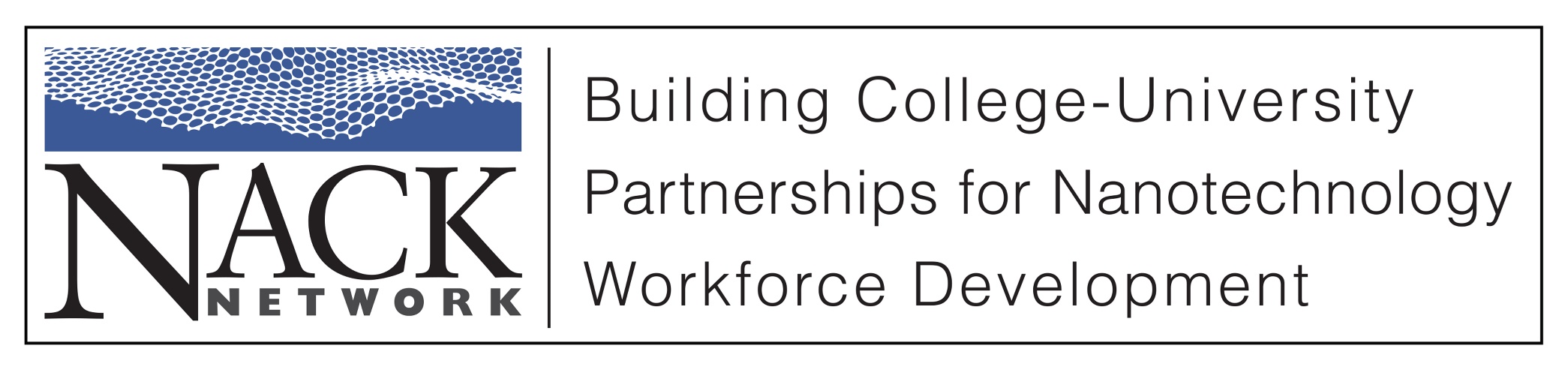 Organic Solar Cells
Outline
Introduction to solar energy conversion
Overview of technology and materials
Processing sequence
Characterization of devices
Trends for the future
MRS Bulletin 2005, 30(6), 412.
Top 10 World Issues
1. Energy
Water
Food
Environment
Poverty
Terrorism and war
Disease
Education
Democracy
Population
“To give all 10 billion people on the planet the level of energy prosperity we in the developed world are used to, a couple of kilowatt-hours per person, we would need to generate 60 terawatts around the planet – the equivalent of 900 million barrels of oil per day.”
“When we look at a prioritized list of the top 10 problems, with energy at the top, we can see how energy is the key to solving all of the rest of the problems – from water to population.”
-Richard E. Smalley
Nobel Laureate in Chemistry (1996, for the discovery of fullerenes)
How do we make TW of power?
Renewables
Fossil Fuels
(non-renewable)
Oil Coal
Natural Gas
Solar Wind
Hydroelectric Sustainable Biomass
Nuclear
(non-renewable)
Solar Radiation
1366 W/m2: Power density of the sunlight striking the Earth’s outer atmosphere.
Known as the solar constant.
1000 W/m2: Power at Earth’s surface on a clear day with the sun directly overhead.
300 W/m2: Approximate amount available on Earth when averaged over 24 hours.
153,000 TW …way more than enough!
atmosphere
surface
The	Solar Spectrum
Source: NREL Renewable Resource Data Center
www.nrel.gov/rredc/
Infrared (IR) →
UV	Visible
O3
H2O
H2O
H2O
CO2
O2
H2O
Using the Sun’s Energy
The basic processes in converting the sun’s
energy into usable electricity are:
Absorption of light
Creation of free charge carriers: e-  and h+
Transport and collection of charge
Using the electrical energy
To power a device (e.g., a calculator)
To recharge a battery (energy storage)
Power Conversion Efficiency
Abbreviated PCE
•
P
out
Pin
PCE 
Ratio of power density obtained from solar cell to the incident solar power density
The incident light is often produced by a solar simulator and Pin is commonly fixed at 100 mW/cm2
Light
Pin
Solar Cell
P
out
Outline
Introduction to solar energy conversion
Overview of technology and materials
Processing sequence
Characterization of devices
Trends for the future
Solar Cell Technologies
1st Generation: Crystalline silicon
2nd  Generation: amorphous silicon, CdTe,
CIGS (thin film technologies)
3rd  Generation: organic and dye sensitized
Photos: NREL PIX
Source: NREL
First Generation Solar Cell
One p-n junction
Made of very high purity silicon
Can be single crystal or multicrystalline
Principle of Operation
Light absorption creates free charge carriers (electrons and holes)
The p-n junction directs current to flow in only one direction
Charge carriers are collected at the electrodes, which allow current to flow through an external circuit
First Generation Solar Cell
Top electrode grid
e
Load
n-type Si
electrons
p-type Si
e
holes
Metal back electrode
First Generation Solar Cell
Advantages	Disadvantages
High efficiency
Long lifetime
Expensive materials
Expensive production processes
Rigid structures
Fragile
The aim of organic solar cell research is to overcome the disadvantages by using less expensive materials and less expensive production processes.
Organic Solar Cells
Organic solar cells are sometimes called plastic solar cells

Each device contains many layers
Glass
Light
The active layer usually contains a mixture of two components: electron donor and electron acceptor
Transparent Electrode - 200 nm
Hole Transport Layer (40 nm)
Load
Active Layer - 200 nm
(Donor/Acceptor Blend)
They are made up of materials such as: conductive polymers, small molecule semiconductors
Electrode - 100 nm
Organic Solar Cells: Materials
Transparent Electrode Indium Tin Oxide (ITO)
Active Layer Donor Poly(3-hexylthiophene) (P3HT)
nm-sized crystallites
Self-assembles into nanowire-like domains
Hole Transport Layer PEDOT:PSS
Active Layer Acceptor Fullerene Derivative (PCBM)
Aqueous colloidal suspension with 20-80 nm particles
Size: 1-2 nm
Active Layer Morphology
Light absorption creates excited species called excitons
Donor (White)
Acceptor (Gray)
Excitons must dissociate at donor-acceptor interface in order to create free charge carriers
Hole
Light
Excitons have a limited lifetime and a limited diffusion distance (LD)

LD  is on the order of nanometers
Electron
Exciton
LD
Excitons are lost if they do not dissociate into free electrons and holes
Therefore, donor and acceptor materials must be organized into nanoscale domains
Outline
Introduction to solar energy conversion
Overview of technology and materials
Processing sequence
Characterization of devices
Trends for the future
Processing of Lab-Scale Devices
Typically, lab-scale organic solar cells are small
in area (< 1 cm2)
Example: If a device is 3 mm x 3 mm, the active area is 9 mm2  or 0.09 cm2
Small devices are easy to fabricate and handle
in the lab.
Many small devices can be made on one
substrate (for optimization experiments).
Active area is defined by where the anode and cathode overlap to make a complete sandwich structure.
Example of Device Layout
Cathode Contact Pad
Anode Contact Pad
Example: 4 independent solar
cells on one substrate
1
4
2
3
Active Area
One Device (top view)
Processing Steps
Processing Steps
Photolithography

Wet Etch (HCl)
Spin and Cure
PEDOT:PSS
Cast and Anneal

P3HT:PCBM
Evaporate
LiF/Al
I-V
Clean Anode

Characterize

Light
Thermal Annealing P3HT:PCBM
Adv. Funct. Mater. 2005, 15, 1617.
Outline
Introduction to solar energy conversion
Overview of technology and materials
Processing sequence
Characterization of devices
Trends for the future
Power Conversion Efficiency
Abbreviated PCE
•
P
out
Pin
PCE 
Ratio of power density obtained from solar cell to the incident solar power density
The incident light is often produced by a solar simulator and Pin is commonly fixed at 100 mW/cm2
Light
Pin
Solar Cell
P
out
4
6
Dark J
2
5
Voc
0
A = 0.09 cm2
Pin = 100 mW/cm2  from solar simulator
Power Density (mW/cm2)
4
-2
J (mA/cm2)
Voc = 0.56 V
Jsc = 10.47 mA/cm2
Power
-4
3
Vmpp = 0.43
Jmpp = 8.41 mA/cm2
-6
2
FF = 0.62
PCE = 3.62%
-8
(Vmpp, Jmpp)
1
Jsc
Light J
-10
-12
0
0
0.1
0.2
0.3
Volts
0.4
0.5
0.6
Solar Simulators
• Xenon arc lamp with filters to approximate AM1.5
• Spectral mis-match factors
• Calibration of light intensity (Pin)
• Temperature control of the sample
Outline
Introduction to solar energy conversion
Overview of technology and materials
Processing sequence
Characterization of devices
Trends for the future
Alternative Processing Techniques
Roll-to-roll printing
Ink-jet printing
Screen printing
Doctor blading
Vacuum-based deposition
Controlled Structuring	of Small Molecules
Growth of [C60(3 nm)/CuPc(3 nm)]n nanocrystalline donor/acceptor (DA) networks.	n = number of bilayers.
Advanced Materials 2007, 19, 4166.
Organic Solar Cells
Advantages	Disadvantages
Materials are amenable to low-cost processing
Polymeric materials can be tailored to meet specifications (e.g., band gap, solubility)
Less efficient (so far) than other technologies
Long term stability needs to be proven
Viewed as cutting edge, but risky, technology
Conclusions
Solving issues related to energy production, storage, and distribution will take a concerted effort.
Plenty of challenges for all areas of science and technology.
Nanotechnology is poised to make major
contributions to the energy sector.
Organic solar cells show promise for low- cost production ($/Watt).